النموذج الاشرافي في ضوء تمكين المدرسة 1446
الموضوع
المهام والمسؤوليات
تعريفات مهمة
المبادئ التوجيهية للنموذج الاشرافي في ضوء تمكين المدرسة
توجيهات عامة
أهداف النموذج الاشرافي في ضوء تمكين المدرسة
الأدوات المساندة
المحتويات
مجالات العمليات الاشرافية
رحلة المدرسة في تحسين العمليات الاشرافية
خدمات دعم التميز المدرسي في ضوء مستويات المدارس
3
المحور الأول: تعريفات مهمة
التعريف الأول
العمليات الاشرافية
العمليات والأنشطة والممارسات التي يقوم بها مدير المدرسة ووكلاؤه واللجان المشـكلة وفـرق العمل بالمدرسـة؛ بهدف التحسين والطوير وضبط جودة الأعمال والموارد داخل المدرسة وتساعد هذه العمليات على ضمان الاستثمار الفعال للكوادر البشرية، وضمان سـير العمليـة التعليمية بما يحقق الأهداف المتوقعة للمدرسة
5
التعريف الثاني
مجالات العمليات الاشرافية الأساسية
مجالات رئيسه للعملية الإشرافية، وتشمل أهم مجالات التطوير المهني المستمر بالمدرسة مثل: ( مجال التدريس ومجال نواتج التعلم، ومجال التوجيه الطلابي، ومجال الأنشطة المدرسي
6
التعريف الثالث
لجنة التميز بالمدرسة
لجنة مدرسية مكونة من عدد من الأعضاء (وكلاء المدرسة، الموجه الطلابي، رائـد النشاط، ثلاثة معلمين مميزين) يرأسها مدير المدرسة، وتهدف  إلى  إعـداد الخطة التشغيلية، وتشـجيع أفضل الممارسات بين منسـوبيها؛ لضمان التميز المؤسسـي وفـق ما ورد في الدليـل التنظيمي لمـدارس التعليم  العام "دليل الأهداف والمهام"
7
التعريف الرابع
مقدم خدمة دعم التميز المدرسي
مشرف تربوي مختص يقدم مجموعه من الخدمات والعمليات والاستشارات التربوية تهدف إلى مساعدة المدرسة في تحقيق غايات التعليم، وأهدافه، وقد حقق المعابير المهنية والشروط اللازمة
8
التعريف الخامس
الفريق التنفيذي للعمليات الاشرافية
فرق مشكلة من الوحدات التنظيمية بالشؤون التعليمية / مكاتب التعليم، (إدارة أداء التعليم، إدارة الطفولة، تنمية قدرات الطلاب) لإدارة كافة العمليات التنفيذية
9
التعريف السادس
فريق ضبط جودة العمليات التنفيذية
فريق ضبط جودة العمليـات التنفيذية لتطبيق النموذج الإشرافي وخدمات دعم التميز المدرسي. ويرتبط بالمـساعد للشؤون التعليمية (في إدارات التعليم العامة)
10
التعريف السابع
التقويم المدرسي
عمليــات منهجيـة مسـتمرة لجمـع البيانـــات عــن أداء مـدارس التعليم العـام بأساليب  وأدوات تقويـم  متنوعة؛ لتحليلها وتحديد مستوى جودة أدائها في ضوء المعايير والأدوات المعتمدة من هيئة تقويم التعليـم والتدريب، وتقديم مقترحات للتحسين والتطوير
11
التعريف الثامن
التقويم الذاتي
العمليات والإجراءات التي تقوم بها المدارس لمراقبة أدائها بشكل دوري، والتحقق من فاعليته وكفاءته باستخدام المعايير والأدوات المعتمدة من هيئة تقويم التعليم والتدريب لتمكين المدرسة من تطوير أدائها وتحسينه واستدامة التميز فيها.
12
التعريف التاسع
خطة التطوير والتحسين
وثيقة تخطيطية إجرائية شاملة تضعها المدرسة بالتعاون مع المعلمين والمجتمع المدرسي بناءً على الأولويات العاجلة التي حددت في المجالات الأساسية للعمليات الإشرافية لتحسين أداء المدرسة وتطويره.
13
التعريف العاشر
وثيقة التشكيلات الاشرافية والمدرسية لشاغلي الوظائف التعليمية
وثيقة تنظم استقطاب الكفاءات المتميزة والمتمكنة علميا  ومعرفيا التي تمتلك القدرات والمهارات والخبرات اللازمة لشغل المقاعد الإشرافية والمدرسية لتحقيق المهام الوظيفية التي تكلف بها في جميع المستويات التنظيمية، وفق حوكمة معيارية وشروط وضوابط تتناسب مع المهام المنوطة بهذه لشاغلي الوظائف التعليمية المقاعد.
14
المحور الثاني: المبادئ التوجيهية للنموذج الإشرافي في ضوء تمكين المدرسة
المبادئ التوجيهية للنموذج الإشرافي في ضوء تمكين المدرسة
1
تمكين المدرسة يتطلب تكامل العمليات ( التعليمية والإشرافية والإدارية)  ضمن سياق واقعي داخل المدرسة.
تصنيف المدارس ومعايير التقويم المدرسي ومؤشراته موجهات أساسية للعمليات الإشرافية داخل المدرسة.
2
المدرسة تقوم بكل العمليات وتعمل علـى تحسينها وفق النتائج
3
16
المبادئ التوجيهية للنموذج الإشرافي في ضوء تمكين المدرسة
4
التركيز والاستدامة ودعم الالتزام وتحفيز منظومة المدرسة على المشاركة الفاعلة في التطوير والتحسين واتخاذ القرارات
تمكين المدرسة من تطوير قدراتها الإشرافية لتقويم ذاتها، وتطوير أدائها بالتعاون بين منسوبيها
5
منح المدرسة الصلاحيات كاملة لإدارة عمليات التعليم والتعلم وتحسينها مما يدعم مبادئ الحوكمة والمحاسبة على النتائج.
6
17
المبادئ التوجيهية للنموذج الإشرافي في ضوء تمكين المدرسة
7
المدرسة قادرة على تنظيم المعرفة وتوظيفها لتصبح منطقية في حل مشكلاتها وتحسين أدائها.
تقديم خدمات دعم التميز المدرسي مبني على البيانات والنتائج للأداء المدرسي
8
تستفيد المدارس الأهلية أو العالمية من خدمات دعم التميز المدرسي بناء على طلبها.
9
18
المبادئ التوجيهية للنموذج الإشرافي في ضوء تمكين المدرسة
10
يشمل النموذج مدارس التعليم العام والمعاهد والطفولة المبكرة وتنمية قدرات الطلاب.
19
المحور الثالث: أهداف النموذج الإشرافي في ضوء تمكين المدرسة
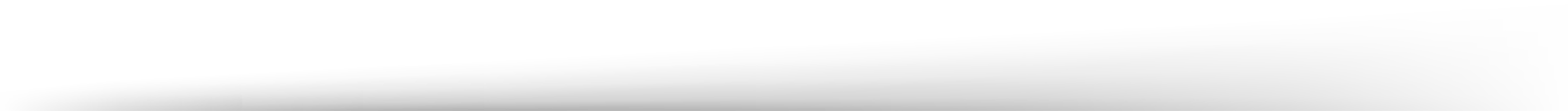 تمكين المدرسة من تنفيذ عملياتها الإشرافية ومراجعة أدائها ذاتيًا وبناء خطتها لتطوير عمليات التعليم والتعلم وتجويدها وتحقيق الأهداف التربوية والتعليمية وتحسين نواتج تعلم الطلاب وتحصيلهم العلمي
01
ضبط جودة الأداء المدرسي في ضوء معايير التقويم المدرسي ومؤشراته.
02
03
تحسين تصنيف المدرسة للوصول بها لمستوى التميز واستدامته.
04
تجوید ممارسات عملیات التعلم والتعليم وأساليبها.
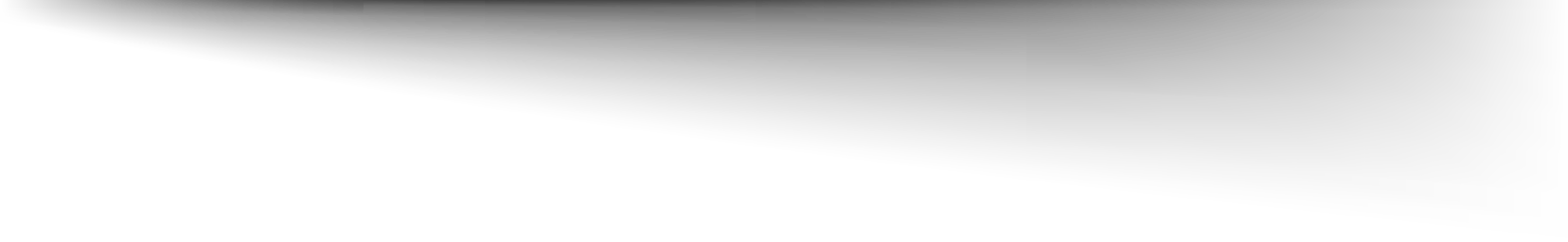 21
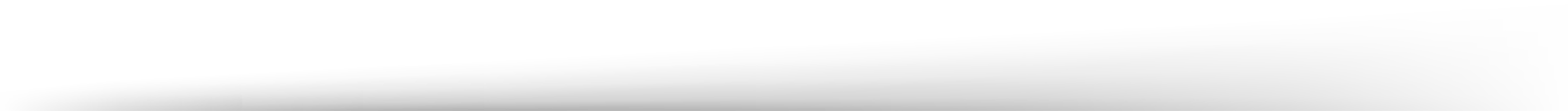 رفع مستوى نواتج التعلم وتعزيز قيم الطلاب وبناء شخصياتهم، وتنمية مهاراتهم.
05
تمكين منسوبي المدرسة من تبادل الخبرات والتجارب الناجحة .
06
توفير متطلبات تطبيق التطوير المهني المستمر الذاتي والتعاوني وتفعيل مجتمعات التعلم المهنية لجميع عمليات المدرسة بأساليب وأدوات وأوعية متنوعة.
07
تحفيز منسوبي المدرسة معنويا وتطويريًا وتشجيع الممارسات ذات الأثر الفاعل في العملية التعليمية.
08
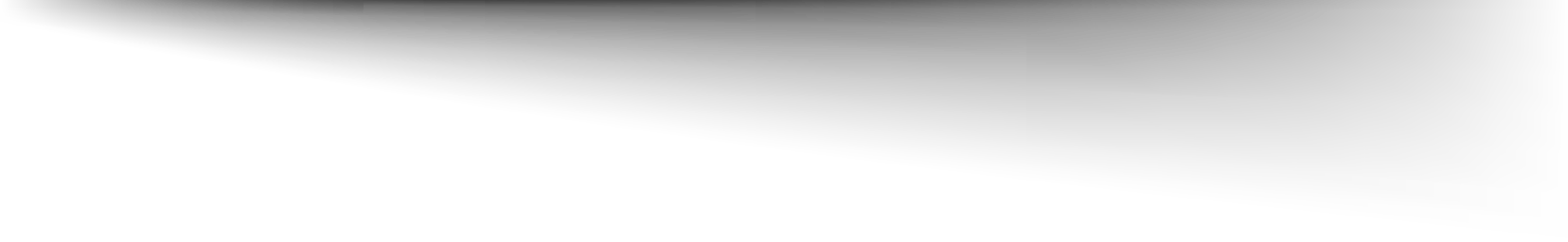 22
المحور الرابع:  مجالات العمليات الاشرافية
تخطط المدرسة عملياتها الإشرافية وتنفذها، وتتحمل مسؤولياتها وأدوارها، وتتركز جهود التحسين والتطوير المهني المستمر في المجالات الإشرافية الأساسية الآتية:
02
01
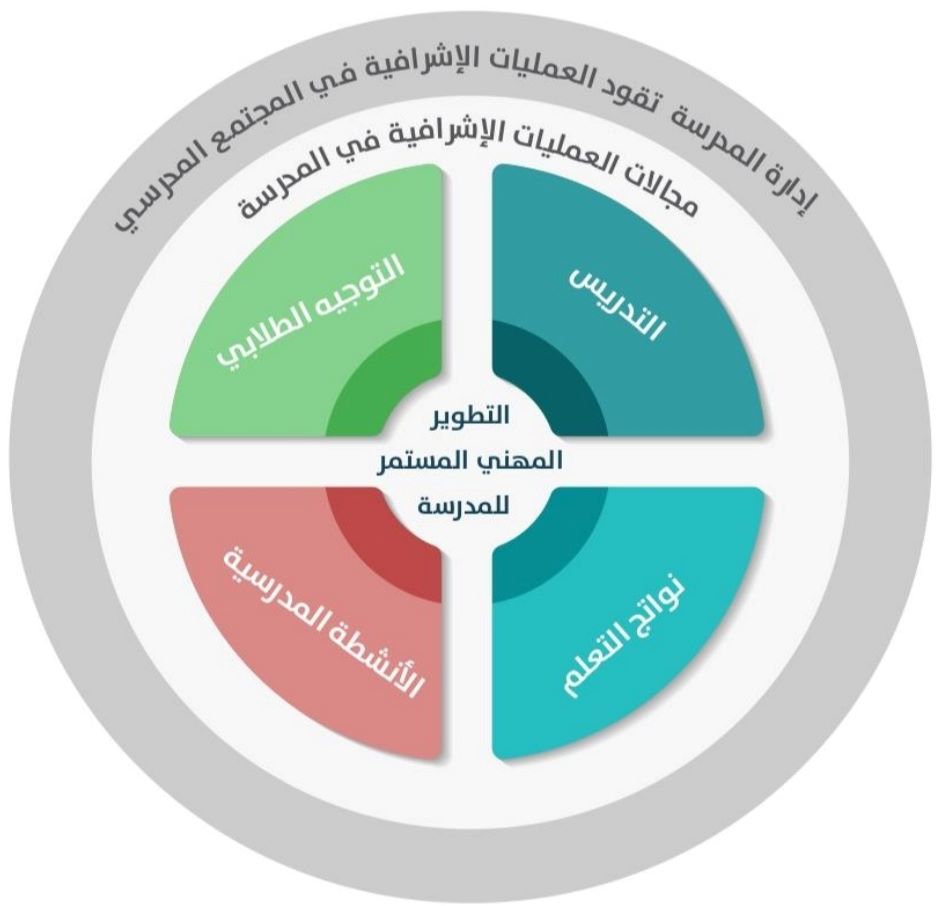 01
التدريس
نواتج التعلم.
02
04
03
04
التوجيه الطلابي.
03
الأنشطة المدرسية
24
المجال الأول: التدريس
25
المجال الثاني:  نواتج التعلم
26
المجال الثالث: الأنشطة المدرسية
27
المجال الرابع: التوجيه الطلابي
28
المجال الخامس: التطوير المهني
29
المحور الخامس: رحلة المدرسة في تحسين مجالات العمليات الاشرافية الأساسية
رحلة المدرسة في تحسين مجالات العمليات الاشرافية الأساسية
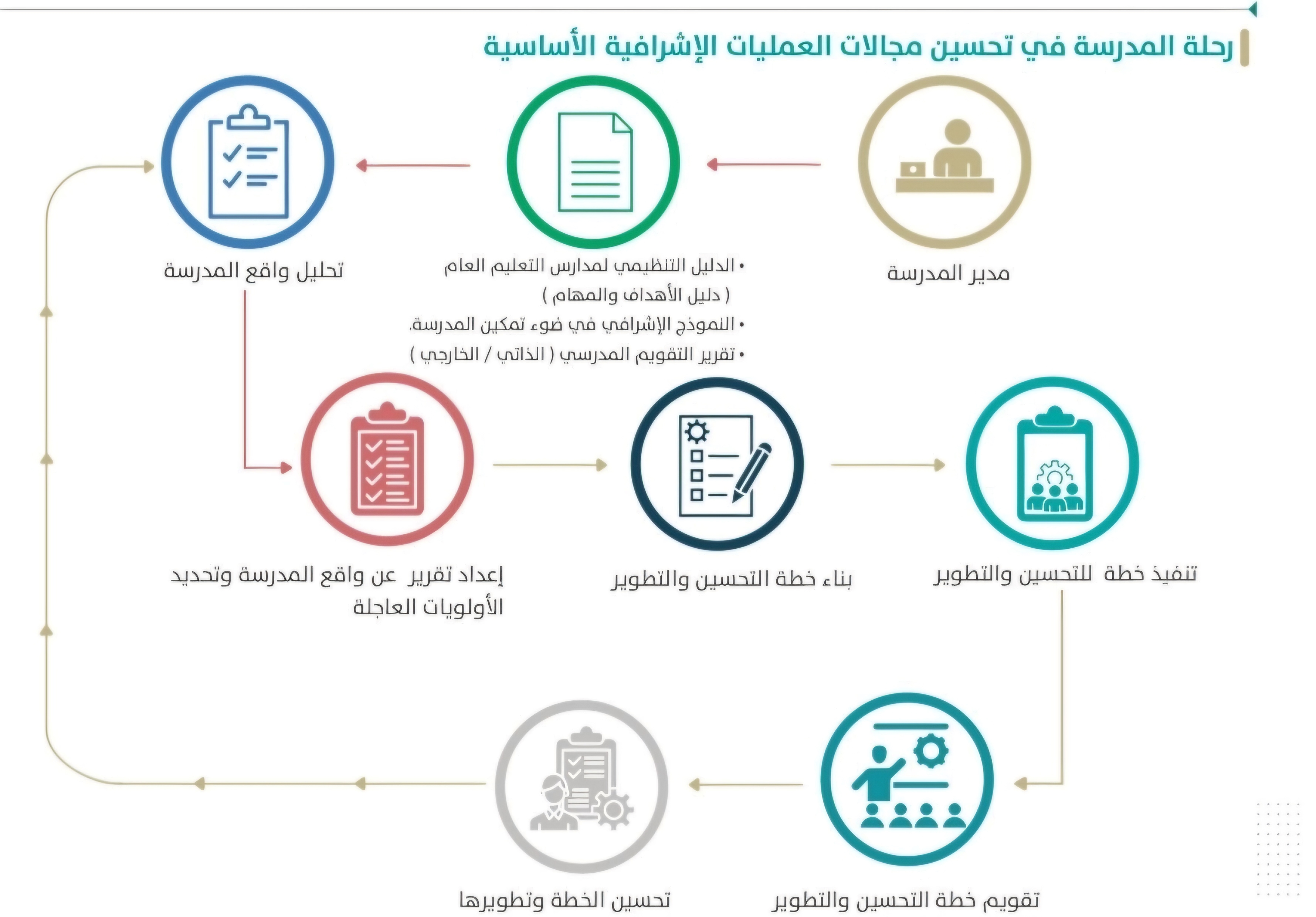 عنوان
فرعي
عنوان
فرعي
عنوان
فرعي
31
رحلة المدرسة في تحسين مجالات العمليات الاشرافية الأساسية
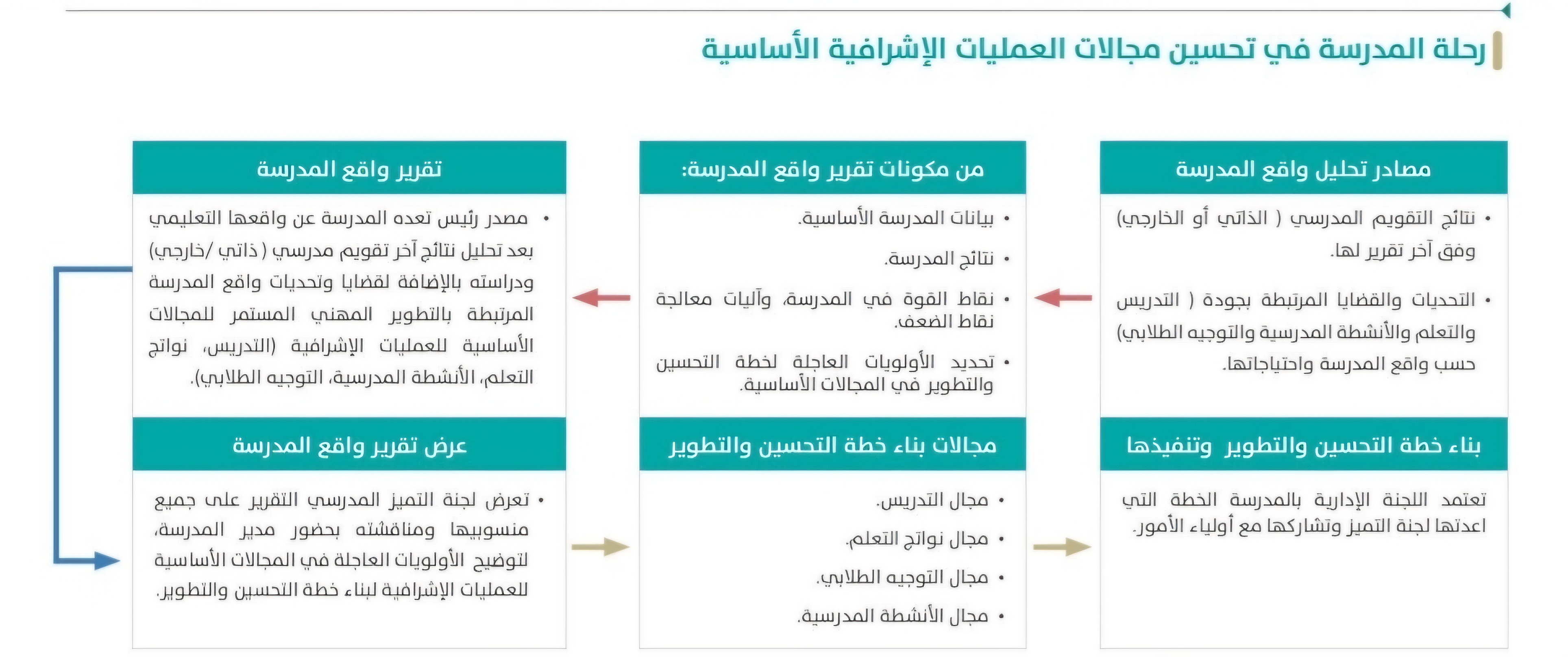 عنوان
فرعي
عنوان
فرعي
عنوان
فرعي
32
المحور السادس: خدمات دعم التميز المدرسي في ضوء مستويات أداء المدرسة
خدمات دعم التميز المدرسي في ضوء مستويات أداء المدرسة
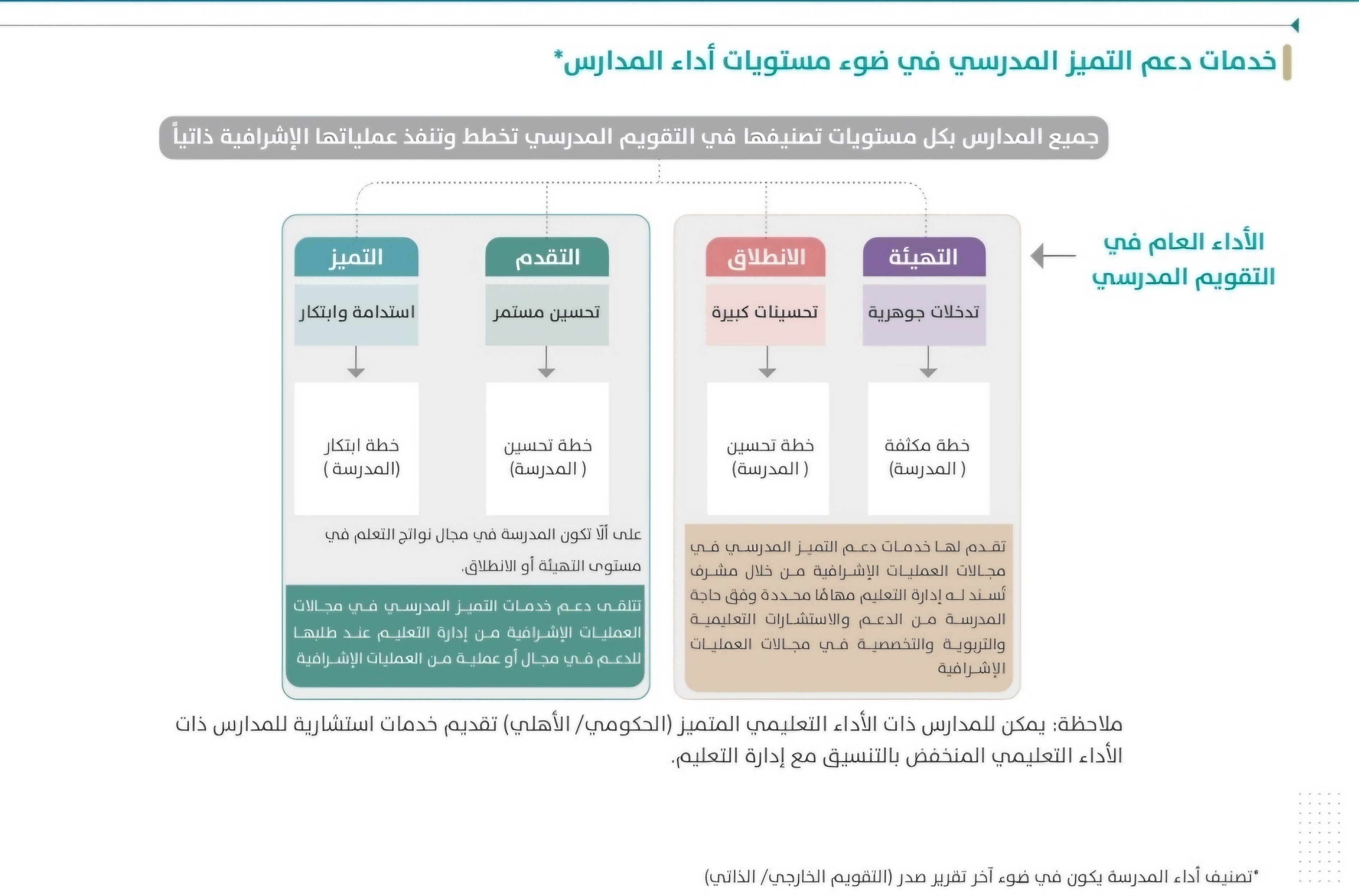 عنوان
فرعي
عنوان
فرعي
عنوان
فرعي
34
المحور السابع: المهام والمسؤوليات
مهام المساعد للشؤون التعليمية
تشكل مكاتب التعليم فريق /فرق عمل تنفيذية

 (فريق تنفيذ العمليات الإشرافية لتنفيذ مهام

 التجهيز لتقديم خدمات دعم التميز)
توجيه المشرفين التربويين للمدارس المستهدفة

 وفق الخطة الفصلية / السنوية لتوزيع المشرفين

 لتقديم خدمات دعم التميز المدرسي.
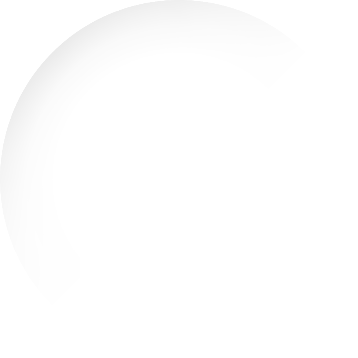 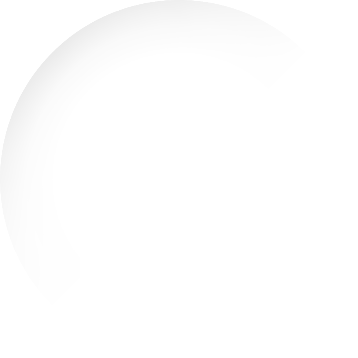 المساعد للشؤون
 التعليمية
36
مهام فريق تنفيذ العمليات الاشرافية
توزيع المشرفين التربويين لتقديم خدمات دعم التميز المدرسي للمدارس ذات الحاجة في مجالات العمليات الإشرافية
حصر خبرات المشرفين التربويين في الإدارة العامة للتعليم في مجالات العمليات الإشرافية.
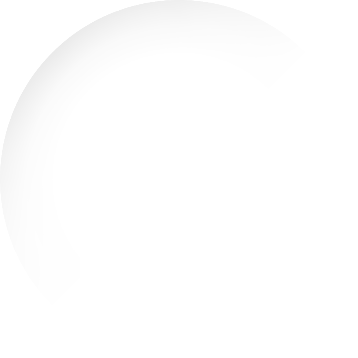 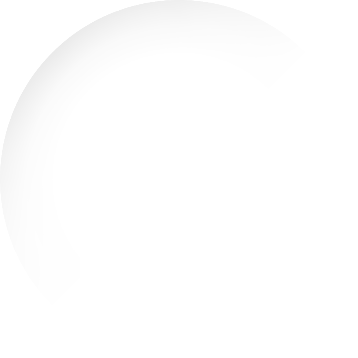 بناء خطة فصلية / سنوية لتوزيع المشرفين لتقديم خدمات دعم التميز المدرسي.
تحديد احتياج المدارس لخدمات دعم التميز المدرسي في مجالات العمليات الإشرافية.
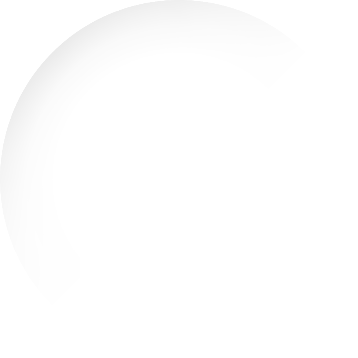 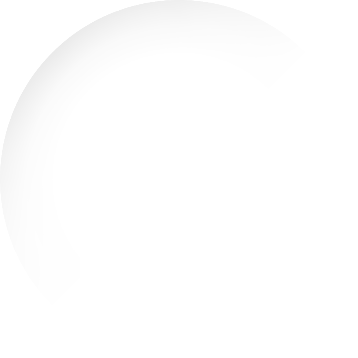 تصنيف وترتيب المدارس وفق نتائج

 أدائها في آخر تقويم مدرسي (ذاتي /

 خارجي)   وتصنيف المدارس التي لم

 تصنف لأي سبب (فني / تقني) وتحديد

 احتياجها من خدمات دعم التميز

 المدرسي في مجالات العمليات الإشرافية

 أو التقويم المدرسي.
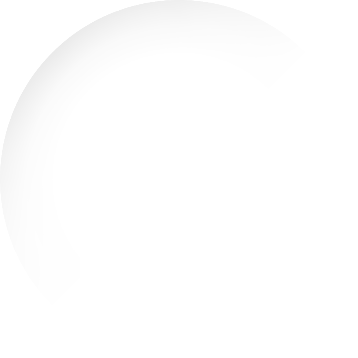 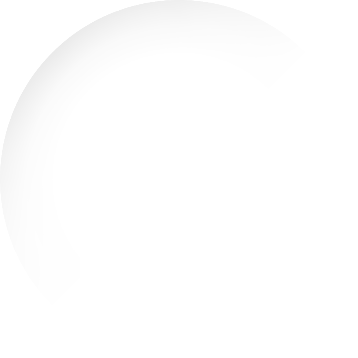 رفع الخطة الفصلية / السنوية

 لتوزيع المشرفين لتقديم خدمات

 دعم التميز المدرسي لفريق ضبط

 جودة العمليات التنفيذية.
فريق تنفيذ العمليات
 الاشرافية
37
مهام فريق تنفيذ العمليات الاشرافية
متابعة تنفيذ تقديم خدمات دعم التميز المدرسي في العمليات الإشرافية المقدمة من المشرفين التربويين للمدارس
المراجعة الدورية للخطة الفصلية / السنوية لتوزيع المشرفين لتقديم خدمات دعم التميز المدرسي
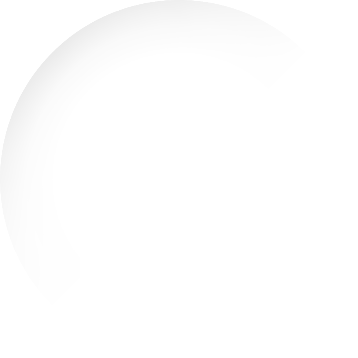 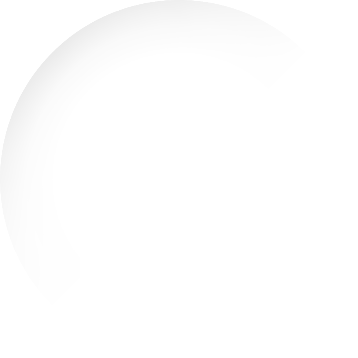 فريق تنفيذ العمليات
 الاشرافية
38
مهام لجان المدرسة + مشرف دعم التميز المدرسي
رفع خطة التحسين والتطوير للمجالات والعمليات الإشرافية المستهدفة.
بناء خطة التحسين والتطوير للمجالات والعمليات الإشرافية المستهدفة.
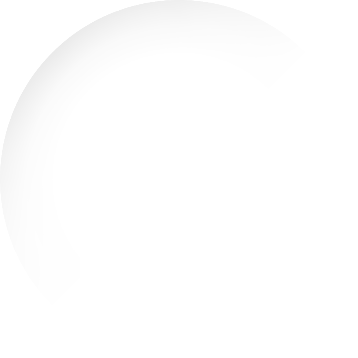 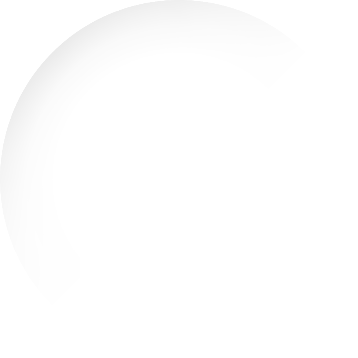 تنفيذ التحسين والتطوير للمجالات والعمليات الإشرافية المستهدفة.
تحديد المجالات والعمليات الإشرافية ذات الأولوية بالتحسين والتطوير
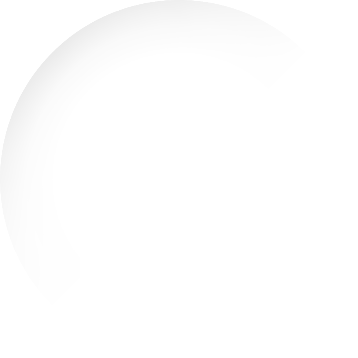 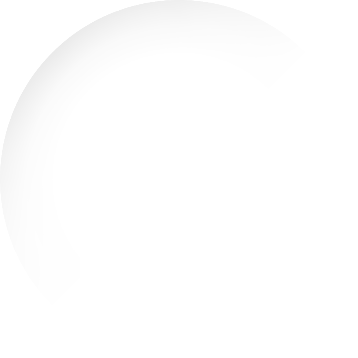 رفع تقارير دورية بتنفيذ خطة

 تحسين المدرسة للمجالات

 والعمليات الإشرافية المستهدفة.


مراجعة مستمرة لخطة تحسين

 المدرسة للعمليات والمجالات

المستهدفة في ضوء التغذية

 الراجعة من الفريق التنفيذي.
تحليل واقع المدرسة من خلال دراسة:

 (تقرير الواقع) و (تقرير آخر تقويم

 مدرسي ذاتي/ خارجي) ومتطلبات

 احتياجها.
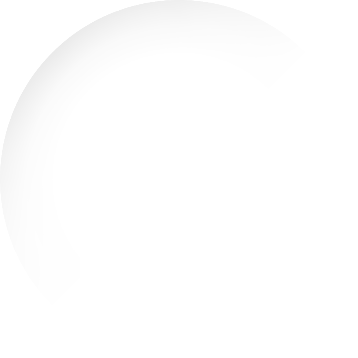 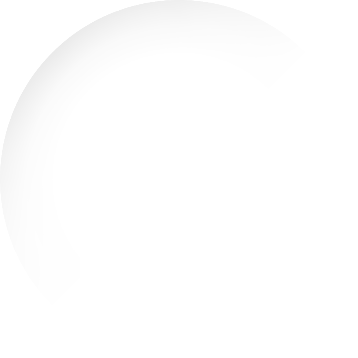 لجان المدرسة + مشرف دعم
 التميز المدرسي
39
مهام فريق ضبط جودة العمليات التنفيذية
مراجعة الخطة الفصلية /السنوية لتوزيع المشرفين التربويين لتقديم خدمات دعم التميز المدرسي لاعتمادها من المساعد للشؤون التعليمية.
قياس رضا ( المستفيد ( المدرسة عن خدمات دعم التميز المدرسي المقدمة لها.
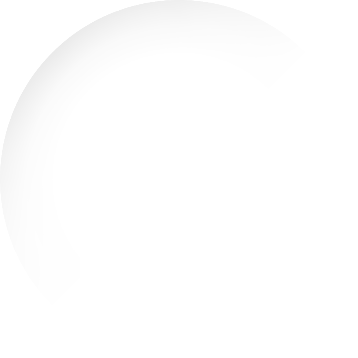 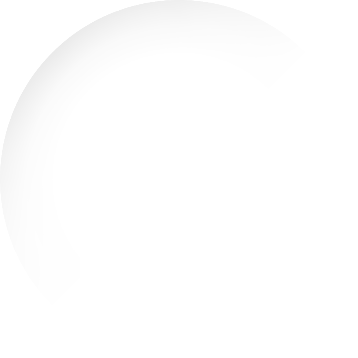 التحقق من توفر الضوابط والشروط الخاصة والكفايات المطلوبة في المشرفين التربويين ومديري المدارس وفق ضوابط التشكيلات الإشرافية والمدرسية.
ضمان جودة التطبيق والالتزام
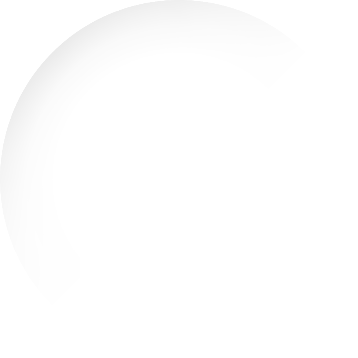 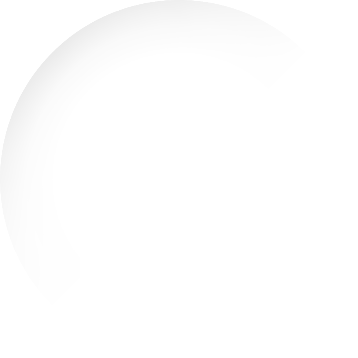 تقديم التغذية الراجعة للمشرفين التربويين والمدارس.
.
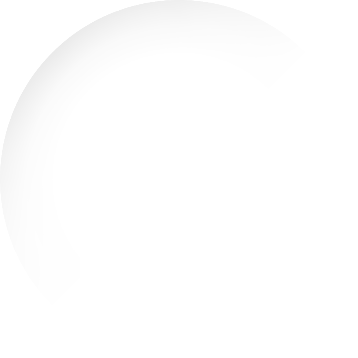 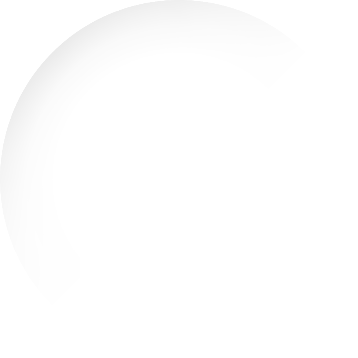 تقويم خدمات دعم التميز المدرسي المقدمة من المشرفين التربويين للمدارس
فريق ضبط جودة
 العمليات التنفيذية
40
المحور الثامن: توجيهات عامة
توجيهات عامة
لإدارة التعليم إسناد أكثر من مشرف تربوي للمدرسة وفق حاجة المدرسة للدعم في مجالات العمليات الإشرافية.
تكون أولوية تقديم خدمات دعم التميز المدرسي للمدارس التي تقع في مستوى التهيئة أو الانطلاق.
توجيهات عامة
توجيه المشرف التربوي لتقديم خدمات دعم التميز المدرسي وفق خطة فصلية / سنوية معتمدة من المساعد للشؤون التعليمية في الإدارة العامة للتعليم
لجنة التميز بالمدرسة هي المسؤول عن تنفيذ العمليات الإشرافية في المدرسة، ومتابعتها وفقًا للدليل التنظيمي لمدارس التعليم العام.
42
توجيهات عامة
تقديم الدعم في التخصص الدقيق ( المحتوى )، للمدرسة الموجه لها في مجالات العمليات الإشرافية، أو لمدارس أخرى غير المدرسة الموجه لها عند الطلب عن بعد أو حضوريًا إذا دعت الحاجة بما لا يزيد عن يوم في الأسبوع وبتكليف رسمي من الإدارة العامة للتعليم/ مكتب التعليم بعد التنسيق مع المدرسة ذات الحاجة والمدرسة الموجه لها
يعمل المشرف التربوي طيلة فترة توجيهه في المدرسة بنظام اليوم الدراسي الكامل، ويكون توثيق حضوره في سجلات المدرسة المعتمدة (إلكترونيا ورقيا).
توجيهات عامة
يلتزم المشرف التربوي بتقديم خدمات دعم التميز المدرسي وفق مهامه في مجالات العمليات الإشرافية
يجب أن تتوافق خبرات المشرف التربوي مع خدمات دعم التميز المدرسي التي تحتاجها المدرسة.
43
المحور التاسع: الأدوات المساندة
الأدوات المساندة
02
01
01
استمارة بناء خطة التحسين والتطوير في مجالات

 العمليات الإشرافية ( للمدرسة).
استمارة تنفيذ خطة التحسين والتطوير في

 مجالات العمليات الإشرافية ( للمدرسة).
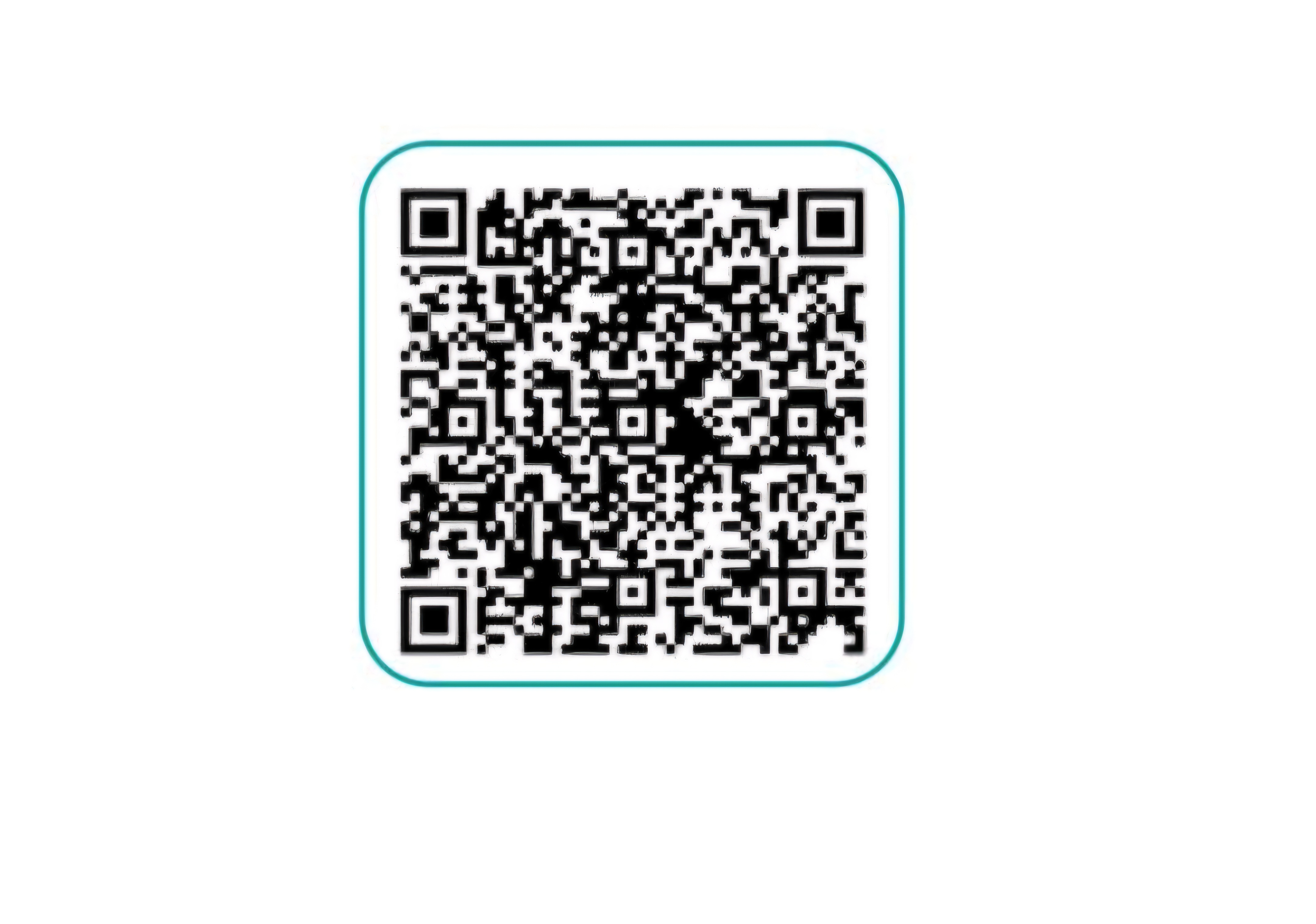 02
04
03
04
التطوير المهني للمدرسة (الموجه

 ذاتيا)
03
إرشادات لمقدمي خدمات دعم التميز المدرسي.
45